CHÀO MỪNG CÁC EM 
ĐẾN VỚI TIẾT HỌC
BÀI TẬP CUỐI CHƯƠNG III
(1 tiết)
NỘI DUNG BÀI HỌC
- Củng cố kiến thức
- Luyện tập
- Vận dụng
I. CỦNG CỐ KIẾN THỨC
HOẠT ĐỘNG NHÓM
Tổng hợp kiến thức theo nội dung của mỗi nhóm thành sơ đồ tư duy vào giấy A1.
NHÓM 1 + NHÓM 3: HÌNH HỘP CHỮ NHẬT – HÌNH LẬP PHƯƠNG
- Hình hộp chữ nhật: Các đặc điểm; Diện tích xung quanh; Thể tích
- Hình lập phương: Các đặc điểm; Diện tích xung quanh; Thể tích.
NHÓM 2 + NHÓM 4: HÌNH LĂNG TRỤ ĐỨNG TAM GIÁC -  HÌNH LĂNG TRỤ ĐỨNG TỨ GIÁC
- Hình lăng trụ đứng tam giác: Các đặc điểm; Diện tích xung quanh; Thể tích
- Hình lăng trụ đứng tứ giác: Các đặc điểm; Diện tích xung quanh; Thể tích.
II. LUYỆN TẬP
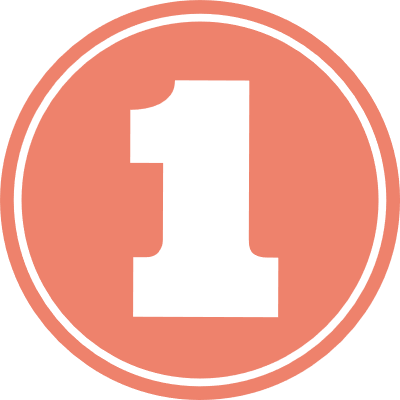 ?
Chọn chữ Đ (đúng), S (sai) thích hợp cho
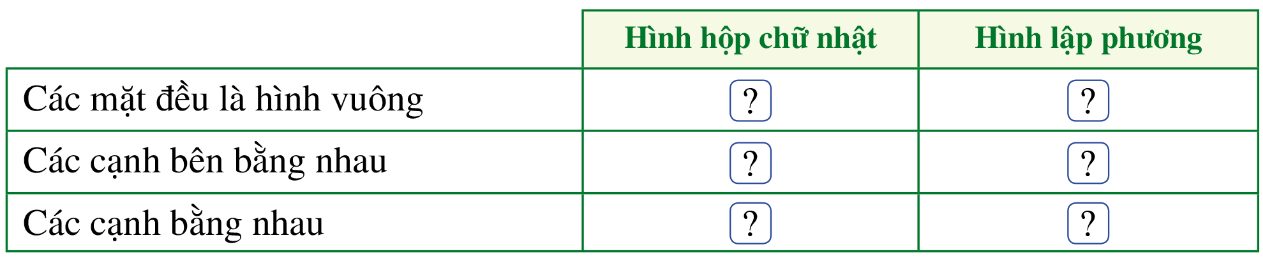 S
Đ
Đ
Đ
S
Đ
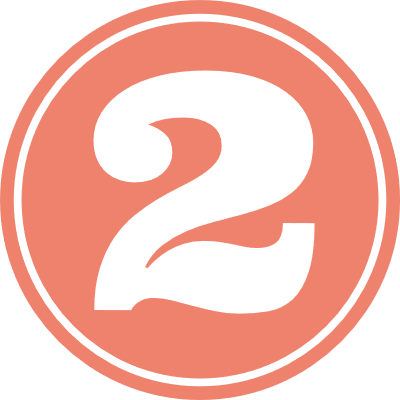 Giải
Giải
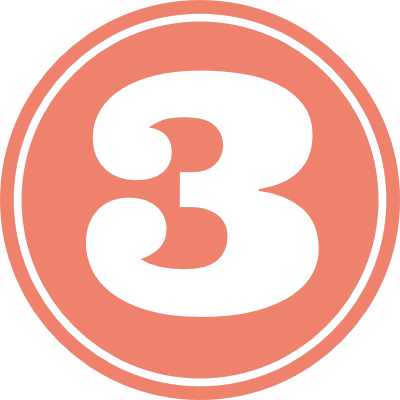 b) Một hình lập phương mới có đội dài cạnh gấp đôi độ dài cạnh của hình lập phương ban đầu. Tính thể tích hình lập phương mới và cho biết thể tích của hình lập phương mới gấp bao nhiêu lần thể tích của hình lập phương ban đầu.
Giải
III. VẬN DỤNG
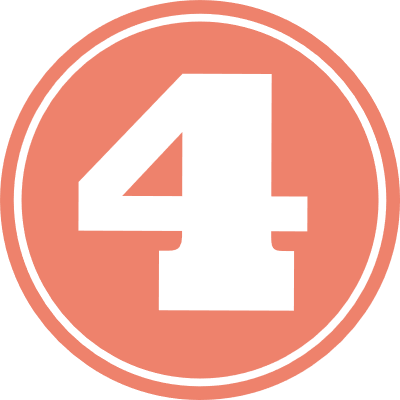 Hình 34 mô tả một xe chở hai bánh mà thùng chứa của nó có dạng lăng trụ đứng tam giác với các kích thước cho trên hình. Hỏi thùng chưa của xe chở hai bánh đó có thể tích bằng bao nhiêu?
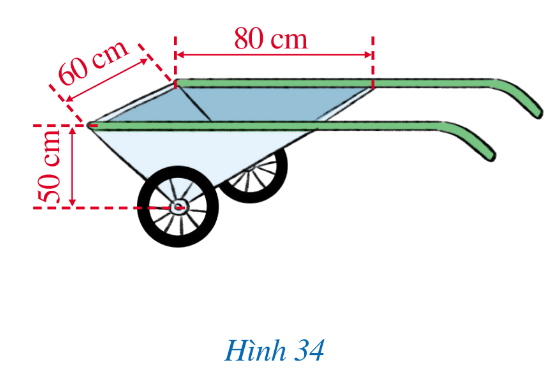 Giải
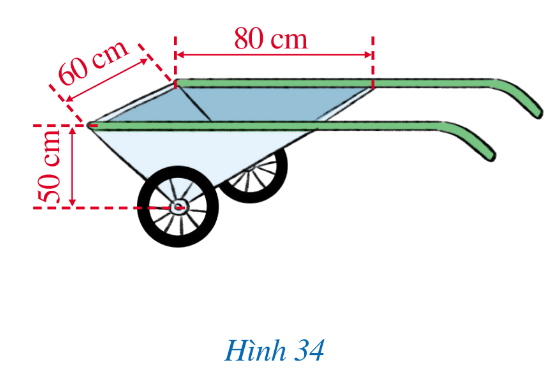 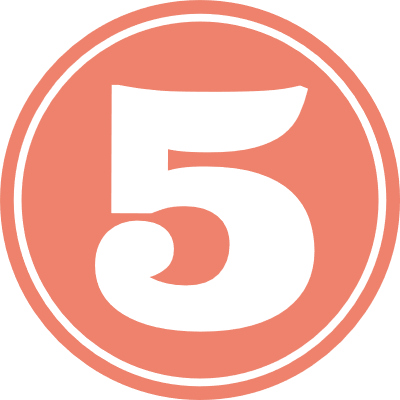 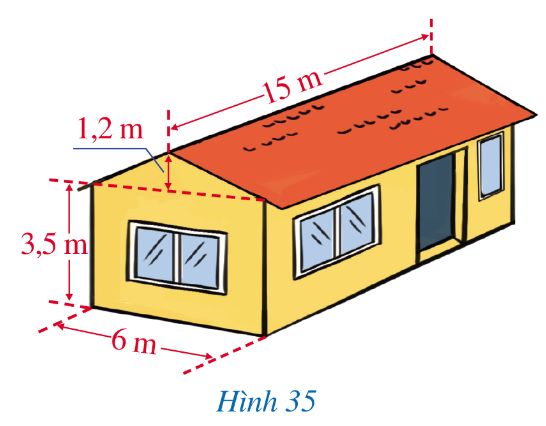 Một ngôi nhà có cấu trúc và kích thước được mô tả như Hình 35. Tính thể tích phần không gian được giới hạn bởi ngôi nhà đó.
Giải
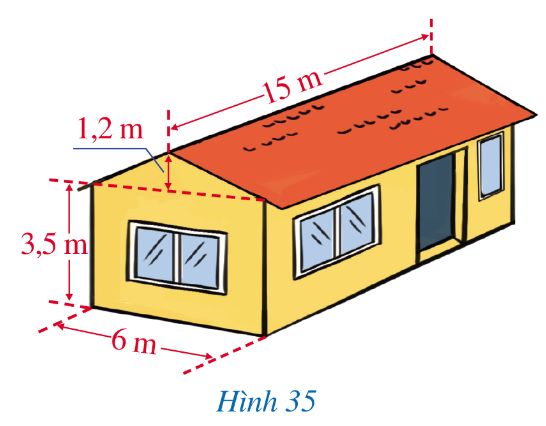 HƯỚNG DẪN VỀ NHÀ
Hoàn thành các bài tập trong SBT
Chuẩn bị bài mới Hoạt động thực hành và trải nghiệm.
Ôn lại kiến thức đã học trong bài.
CẢM ƠN CÁC EM ĐÃ LẮNG NGHE BÀI GIẢNG!